Renewable energy
3. Delivering renewable energy
Practitioner guide
3. Delivering renewable energy
2
3. Delivering renewable energy | Practitioner guide
Introduction and overview
These resources help practitioners to deliver the renewable energy components of engineering and manufacturing-related qualifications at levels 2 and 3. They introduce the topic and stimulate learners to explore and reflect on key concepts and are designed to complement and enhance practitioners’ own lesson materials and schemes of work.
Resources summary
Prerequisites - We recommend that learners complete 1. Sources, advantages and disadvantages of renewable energy and 2. Planning for renewable energy before starting this resource.
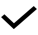 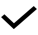 Delivery
Delivery suggestions for practitioners, and suggested answers where appropriate, are in the presenter’s notes for each slide. The core activities in each resource provide around   60 mins of learning time, though additional suggestions, including independent learning, can extend this time significantly. 
Overarching theme/big questions
How can renewable energy meet current and future demand?OverviewThe Level 2 resource reviews the need for renewable energy as an alternative to fossil fuels that contribute to climate change and helps learners to consider some advantages and disadvantages of each form, and how they might help to power the UK.
The Level 3 resources explore making energy and power calculations and consider how solar and wind power can be combined to provide low-carbon power for a manufacturing plant, exploring seasonal variations, before making ballpark calculations for the UK. They explore how other emerging technologies can be implemented alongside renewables to create a smart distributed grid that is responsive to dynamic changes in supply and demand, and how learners’ engineering careers can contribute to the transition to a net zero economy.
3
3. Delivering renewable energy | Practitioner guide
Learning outcomes and resource links
Level 3 resource 2
Delivering renewable energy
Identify how a range of engineering technologies could work together to achieve net zero.
Explain how efficiency, grid storage, smart grids and artificial intelligence (AI) will contribute to a dynamically responsive energy grid.
Evaluate the potential for a hydrogen economy to complement renewable energy.
Full resource list available for the topic of Renewable energy:

1. Sources, advantages and disadvantages of renewable energy (Level 2)
2. Planning for renewable energy (Level 3)
3. Delivering renewable energy (Level 3)

Links to other supported topics

Battery technologies, Electrical machines, Innovation and emerging technologies, Sustainability.
4
3. Delivering renewable energy | Practitioner guide
Subject coverage
Renewable energy

Carbon neutral v net zero
Technology roadmaps to net zero
Efficiency
Grid storage
Smart grids and AI
The hydrogen economy
Career opportunities related to renewable energy and net zero technologies
Maths

Working with units
Using formulas
Including careers

Examples of career opportunities related to renewable energy and net zero technologies
5
3. Delivering renewable energy
6
3. Delivering renewable energy
Learning outcomes
You will be able to:
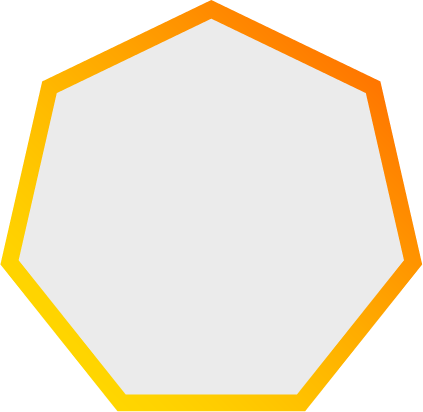 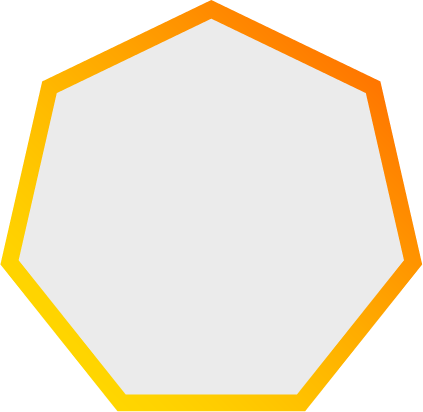 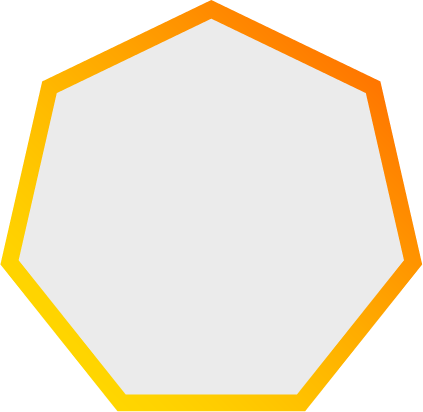 Identify how a range of engineering technologies could work together to achieve net zero.
Explain how efficiency, grid storage, smart grids and AI will contribute to a dynamically responsive energy grid.
Evaluate the potential for a hydrogen economy to complement renewable energy.
7
3. Delivering renewable energy
Net zero or carbon neutral – or both?
The UK has a legally-binding target to achieve net zero emissions by 2050.
What is the significance of this? How does it differ from becoming ‘carbon neutral’?
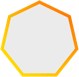 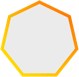 =
Carbon neutral
Cutting all other greenhouse gas emissions
Net zero
+
methane (CH4)
nitrous oxide (N2O)
sulphur dioxide (SO2) etc
  …for a more complete approach   to limiting climate change.
cutting carbon emissions
investing in carbon capture and ‘sinks’ like forests
  … so no net (overall) carbon dioxide  (CO2) is added to the atmosphere.
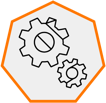 What technologies or areas of engineering do you think need to develop in order to achieve net zero by 2050? List five that you think will be most important.
8
[Speaker Notes: Practitioner delivery notes
This Level 3 resource leads learners through an overview of how different engineering technologies will help the UK and world to achieve net zero emissions targets. Learners consider what this means before mapping how different technologies might work together to deliver net zero. They consider four technologies that will complement renewable energy: efficiency, grid storage, smart distribution and AI, before exploring how hydrogen can complement renewable energy. Learners finally consider how their own career choices could help them make a personal contribution to the UK’s transition towards renewable energy and net zero emissions.

The resource links to modules on Electric machines, Innovation and emerging technologies and Battery technologies.

Starter activity
Ask learners if they have heard of the terms ‘carbon neutral’ and ‘net zero’. Learners can define these in their own words before reviewing how net zero is a combination of becoming carbon neutral in terms of carbon dioxide emissions while also drastically reducing emissions of other (often more potent) greenhouse gases that are released from energy sources, industry and agriculture.
In groups, learners can list areas of engineering technologies they think will contribute to achieving net zero. These include electrification, improvements in efficiency, renewable generation, energy storage and smart distribution.

Example answers
Please see the diagram on the next slide.

Assessment
Discussion and verbal answers.

Extension
Learners can read more about the transition to net zero in the International Energy Agency Net Zero report (the web page features many interactive diagrams): www.iea.org/reports/net-zero-by-2050]
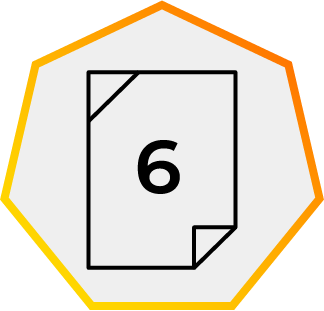 3. Delivering renewable energy
What is the technology roadmap to the future?
These five areas of engineering will play critical roles to reach net zero.
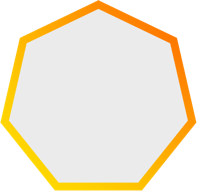 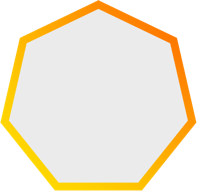 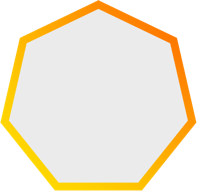 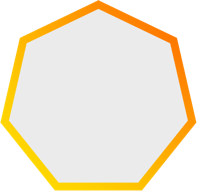 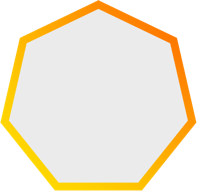 Renewable
energy
Smartdistribution
Efficiency
Energy storage
Electrification
Moving from fossil fuel to electrical energy in homes, industry and transport.
Generating energy from renewable sources.
Storing renewable energy for when it is needed.
A national grid that actively balances supply and demand.
Innovations to produce more energy while using less.
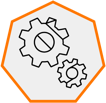 Combine these into a concept map that suggestshow each one works with and complements the others.
What other technologies or approaches could you include?
9
[Speaker Notes: Practitioner delivery notes

Activity
Explain that these five areas of technology and engineering will make significant contributions to achieving net zero.
As we move away from fossil fuel use this will require far greater use of electrical energy.
Renewable energy will form by far the main source of future electricity, some of which will need to be stored during surplus periods to be used when demand peaks. This will entail a smart distribution system that can actively manage both supply and demand. Underlying this will be the need for electrical energy use to be more efficient.
However, electrification and the technologies that support it are not the only solution. Can learners think of other technologies that will also be needed? Are there any non-technological interventions that are also required?
Learners work alone or in pairs to organise these technologies, and their own ideas, into a simple concept map that illustrates how they might work together.

Activity sheets
Learners draw and label their concept maps on Renewable energy - Activity sheet 6.

Example answers
Please see the next slide.

Assessment
Discussion and verbal answers.
Written answers.]
3. Delivering renewable energy
The technology roadmap to the future
Efficiency improvementsin all technologies
Carbon capture, utilisation and storage
Cleanhydrogen
Environmental renewal
Electrification
Smart distribution
Renewable energy
Energystorage
Net zero
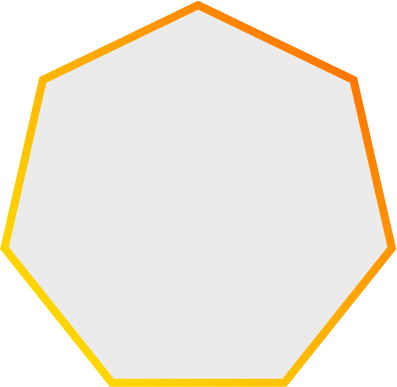 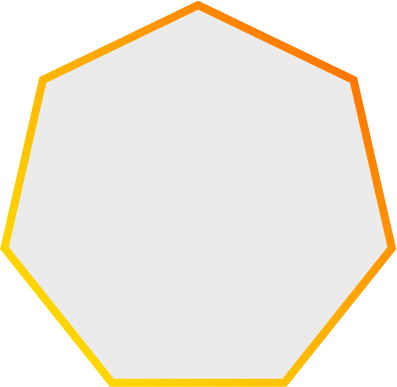 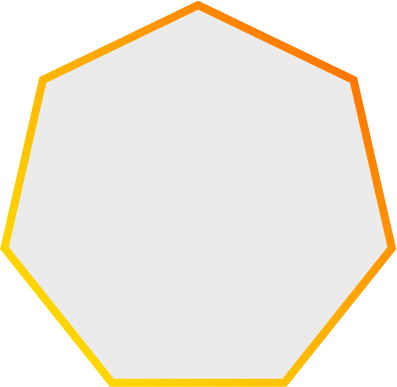 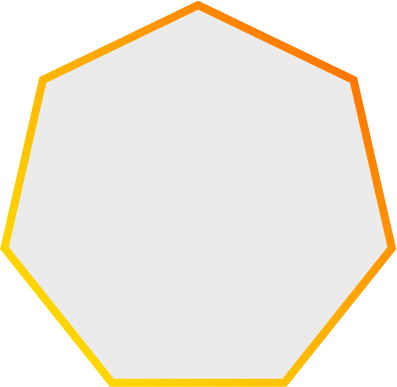 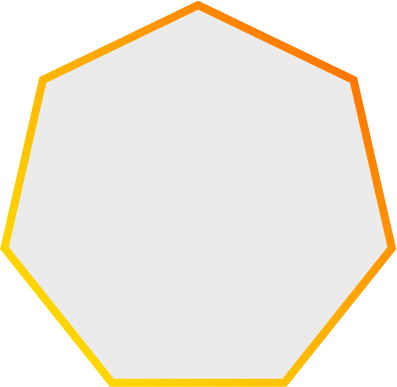 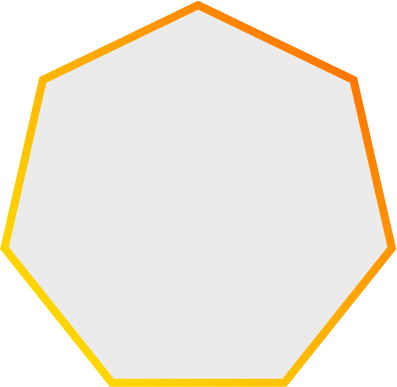 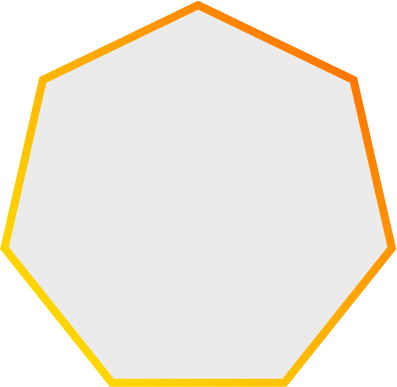 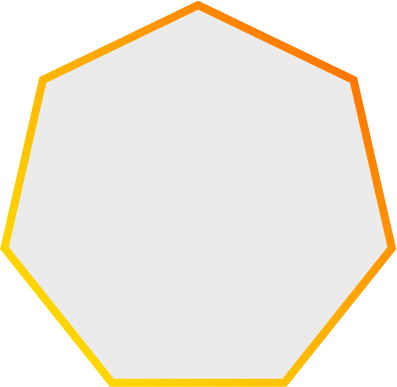 10
[Speaker Notes: Practitioner delivery notes

Activity
Review this example concept map.
Renewable energy generation and grid energy storage will be linked in a smart distribution system that actively manages supply and demand from widely distributed sources and users in a system that is much more ‘active’ than today’s more centralised network.
This will support the electrification of the UK and other countries. This rise in demand will be minimised by delivering greater efficiency wherever possible.
However, efficiency underpins every technology - learning to do more with less energy.
Alongside this, some carbon emissions may still occur, for example where fossil fuels are still processed. Carbon capture technologies will prevent this carbon from reaching the atmosphere, instead storing it for emission-free processing or in long-term storage that ‘locks’ carbon away in the same way as long-term geological processes.
Clean hydrogen (produced without emissions) will provide energy where electrification is difficult to achieve.
Environmental renewal describes how natural systems like the oceans and forests need to be protected and supported to maximise their ability to absorb carbon in ways that don’t dramatically change their habitats (for example to avoid further coral bleaching), as well as to protect and encourage biodiversity.

Assessment
Discussion.

Extension
Learners can research carbon capture, utilisation, and storage and engineering contributions to environmental renewal.]
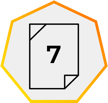 3. Delivering renewable energy
Efficiency and storage
300 million industrial electric-motor driven systems around the world account for 45% of the global total of:
5,796 TWh electrical consumption
13,333 Mt carbon from electricity
Four approaches make a 25% reduction in this demand possible: efficiency, matching, adjustable speed drives and system optimisation.
Renewable energy sources are intermittent and can’t be turned on and off to match demand.
Battery grid storage will store surplus energy.
The UK is predicted to need 50 GW of grid storage by 2050.
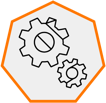 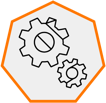 What do you think each of the four approaches to reduce demand means?
What carbon emissions reduction would this reduction deliver?
List four beneficial applications for grid storage.
What non-battery forms of energy storage can you think of?
11
[Speaker Notes: Practitioner delivery notes

This and the next slide briefly explores four important elements of achieving net zero.
Efficiency links to the Electric machines module.
Grid storage links to the Battery technologies module.

Activity
Review the information on the slide. Highlight to learners that Mt, or megatonnes (1Mt = 1,000,000 tonnes), is the standard unit of carbon emissions at national or global scale.
Learners complete the questions.

Activity sheets
Learners write their answers on Renewable energy - Activity sheet 7.

Example answers
Please see the next slide.

Assessment
Discussion and verbal answers.
Written answers.

Extension
Learners can explore more about opportunities for efficiency in electric motors at:
iea.blob.core.windows.net/assets/d69b2a76-feb9-4a74-a921-2490a8fefcdf/EE_for_ElectricSystems.pdf]
3. Delivering renewable energy
Efficiency and storage – answers
Efficiency: using less energy to do the same work
Matching: using a motor of the right power but no more
Adjustable speed drives: vary speed or torque to match demand
System optimisation: ensuring what’s connected to the motor is also efficient
Together these could deliver: 
(0.45 x 13,333) x 0.25 = 1,500 Mt carbon reduction
Applications for grid storage include:
manage supply v demand for renewables
store surplus energy production
respond to grid failure
supply predicted peak demand, eg overnight electric vehicle (EV) charging.
Non-electrical forms of energy storage include pumped hydro, compressed air and thermal (heat) batteries. Pumped hydro is the predominant form in the UK.
12
[Speaker Notes: Practitioner delivery notes

Activity
Review the answers on the slide.

Extension
Learners could also research how other emerging technologies will play a role in smart grids including internet of things (IoT) sensors and devices, and drones.]
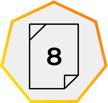 3. Delivering renewable energy
Smart distribution and AI
Electricity generation will shift from a relatively small number of large power stations to widely distributed renewable generation and storage.
A smart electricity grid will actively manage variations in supply and demand.
AI programs learn from the patterns they detect to apply new or modified algorithms that solve unfamiliar problems.
AI will contribute to the ‘smart’ element of smart distribution grids.
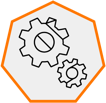 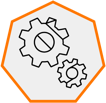 What might AI better forecast?
How will AI help as a distributed grid expands?
What decisions will a smart grid need to make?
What do you think ‘actively manage demand’ means?
13
[Speaker Notes: Practitioner delivery notes

Smart grids and AI link to the Innovation and emerging technologies module.

Activity
Review the information on the slide.
Learners complete the questions.

Activity sheets
Learners write their answers on Renewable energy - Activity sheet 8.

Example answers
Please see the next slide.

Assessment
Discussion and verbal answers.
Written answers.

Extension
Learners can read more about AI and smart grids at:
www.sap.com/insights/smart-grid-ai-in-energy-technologies.html]
3. Delivering renewable energy
Smart distribution and AI – answers
A smart grid might need to make decisions on:
adding renewable energy when available
anticipating demand based on patterns of use
shifting to stored energy
connecting demand, supply and storage in different regions at different times.
To ‘actively manage demand’ means to shift some demand to times when demand is lower, nationally or locally, including through remote control of devices.
AI might better forecast:
grid and storage failures
renewable supply
user demand
grid switching requirements.
AI will help as a distributed grid expands because it can learn to manage more energy and infrastructure as new demand and supply is added.
14
[Speaker Notes: Practitioner delivery notes

Activity
Review the answers on the slide.

Extension
Learners could also research how other emerging technologies will play a role in smart grids including IoT sensors and devices, and drones.]
3. Delivering renewable energy
Can a hydrogen economy play a role?
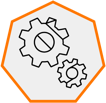 Which form of hydrogen might be preferable?
What are the arguments in favour of blue hydrogen?
Why does burning hydrogen not cause carbon emissions?
What can fuel cells power?
Which sectors are ‘hard to electrify’ and why?
Gas turbines generate electricity
GREEN hydrogen
Renewable electricity powers electrolysis of water
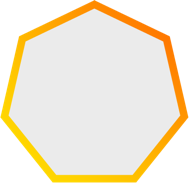 Fuel cells produce electricity
Hydrogen
BLUE hydrogen
Hydrogen extracted from natural gas,
carbon by-products captured and stored
Burned directly in ‘hard to electrify’ industrial and transport uses
15
[Speaker Notes: Practitioner delivery notes

This and the next slide briefly review the opportunity for a hydrogen economy to provide energy where electrification is difficult or inappropriate.

Activity
Ask learners to explain what they think the term ‘hydrogen economy’ means.
Review the diagram on the slide and help learners to consider the difference between green hydrogen that is produced using renewable energy to electrolyse water, and blue hydrogen that is produced from natural gas and which requires that the carbon by-products are captured and stored to prevent carbon emissions being released into the atmosphere.
Discuss the questions on the slide as a class or in groups.

Example answers
Please see the slide after next.

Assessment
Discussion and verbal answers.

Extension
More on hydrogen (includes video - scroll down): www.nationalgrid.com/stories/energy-explained/what-is-hydrogen
The UK hydrogen strategy: assets.publishing.service.gov.uk/government/uploads/system/uploads/attachment_data/file/1011283/UK-Hydrogen-Strategy_web.pdf]
3. Delivering renewable energy
Hydrogen economy – answers
The hydrogen economy is the part of an economy for which hydrogen forms the energy source.
Green hydrogen is preferable because producing it it does not produce carbon emissions. Where nations have abundant natural gas (this includes the UK) blue hydrogen offers a transitional source of hydrogen until sufficient green hydrogen production is available.
Burning hydrogen produces only water as a combustion product so does not contribute carbon to the atmosphere.
Fuel cells convert the chemical energy in hydrogen and oxygen (from air) into electricity. They can power vehicles, appliances and homes.
‘Hard to electrify’ sectors include long distance shipping and industries that require a lot of heat, such as steel, cement or glass.
16
[Speaker Notes: Practitioner delivery notes

Activity
Review the answers on the slide.]
3. Delivering renewable energy
Hydrogen cartridges
Hydrogen cartridges may offer an energy-dense, portable energy solution that complements renewable electrification, which in some applications could replace both battery storage and fuels.
eBikes + EVs
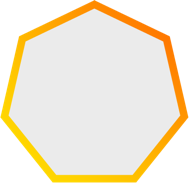 3 kWh cartridges
Device charging
GREEN hydrogen production
Mobile energy
Hydrogen
Home energy
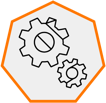 How can hydrogen cartridges support a zero-carbon supply chain?
How do hydrogen cartridges fit into the concept of a circular economy?
An average UK home uses about 6 to 8 kWh electricity per day. An EV full charge is around 75 kWh. How many cartridges might be needed per home? What about to supply 15% of the UK’s approximately 30 million homes?
17
[Speaker Notes: Practitioner delivery notes

Activity
Explain that the key advantage of fuels like gas, petrol and diesel is their significant energy density, which explains their widespread use for transport fuel and for energy where grid connections (for electricity or gas) are not possible. Therefore a key challenge for transitioning to net zero is to find alternative energy sources that provide the same advantages. Electric batteries are one solution, however hydrogen canisters, filled with high-pressure compressed hydrogen gas, may also provide an alternative.
Review the concept: green hydrogen is produced (locally where possible), stored and ‘loaded’ into standardised canisters that form part of a ‘plug and play’ ecosystem of devices into which canisters are easily inserted and exchanged.
Discuss the questions on the slide as a class or in groups.

Example answers
Please see the next slide.

Assessment
Discussion and verbal answers.

Extension
This technology is being pioneered by Toyota: https://global.toyota/en/newsroom/corporate/37405994.html
Toyota also produces a hydrogen-powered car that uses a fuel cell to power an electric motor: www.toyota.co.uk/new-cars/mirai?gclid=Cj0KCQjwxveXBhDDARIsAI0Q0x0ReBDBGrpHov_1QihpOgT0tN74AiHAklCeEXDjiHvYPE81Z9JXR0YaAi-GEALw_wcB&gclsrc=aw.ds]
3. Delivering renewable energy
Hydrogen cartridges – answers
Hydrogen cartridges can support a zero-carbon supply chain by powering the machinery and vehicles used to transport the cartridges.
Hydrogen cartridges fit into the concept of a circular economy by providing a reusable ‘container’ for energy that can be reused, repaired and recycled at the end of their useful lives.
An average UK home might need four cartridges on most days for power and EV top-ups. Cartridges might not offer the best solution for a full charge (which might require 25 cartridges). 15% of UK homes might therefore require 18 million cartridges – plus the infrastructure to produce and transport them.
18
[Speaker Notes: Practitioner delivery notes

Activity
Review the answers on the slide.]
3. Delivering renewable energy
Net zero, engineering, your career and your impact
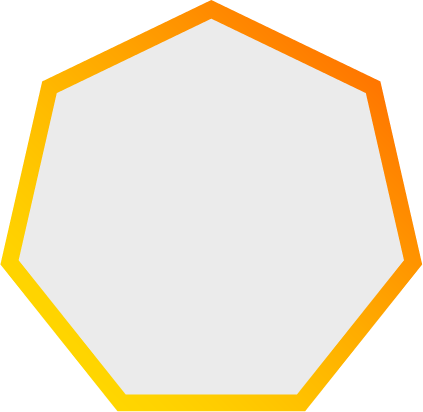 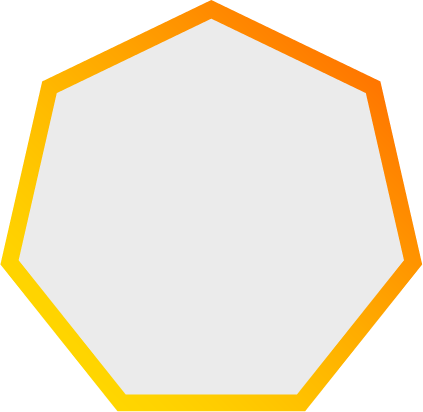 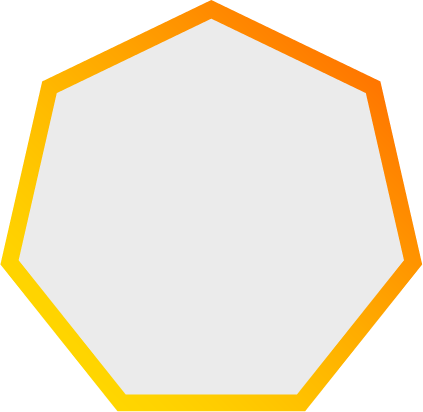 Which areas of engineering will contribute to a net zero future?
Which engineering roles will be needed?
What personal contribution could you make through your career?
Energy
Infrastructure
Manufacturing
Transport
Sustainability/waste
Construction
Automation/robotics
Research
Design
Planning
Production
Maintenance
Business/management
Creativity
Innovation
Leadership
Mentoring
Role model
Activism/policy influence
19
[Speaker Notes: Practitioner delivery notes

Use this slide to help learners reflect on their career options in the context of net zero.

Activity
Suggest to learners that the transition to a net zero carbon economy will form the background to any career in manufacturing, industry, transport, agriculture and more. This means that any career will be impacted by it - but will also create opportunities to contribute.
Learners can discuss how each engineering sector might play a role and which specific careers areas might be of most interest.
Learners can use the link below to research more.

Assessment
Discussion and verbal answers.
Career research.

Extension
Search ‘net zero engineering careers’ for links to job sites and careers information.
Learners can also research pages 17-25 of the government’s green jobs taskforce at assets.publishing.service.gov.uk/government/uploads/system/uploads/attachment_data/file/1003570/gjtf-report.pdf]
3. Delivering renewable energy
Learning outcomes
You will be able to:
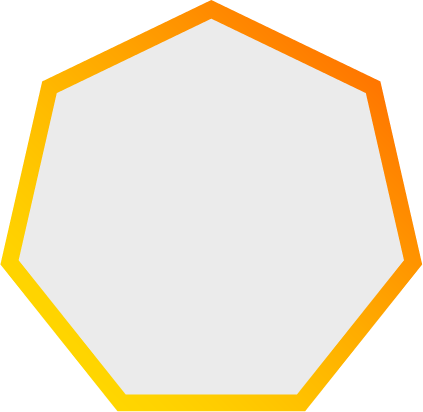 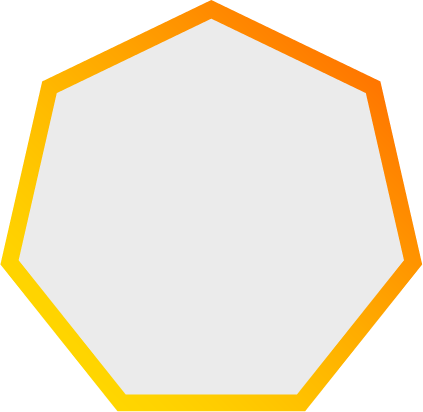 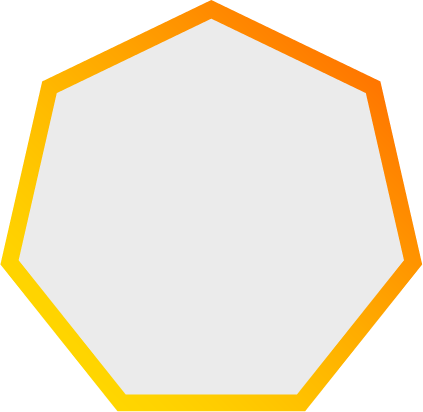 Identify how a range of engineering technologies could work together to achieve net zero.
Explain how efficiency, grid storage, smart grids and AI will contribute to a dynamically responsive energy grid.
Evaluate the potential for a hydrogen economy to complement renewable energy.
20